IANA Department UpdateAPNIC 33, New Delhi
29 February 2012
Elise Gerich
VP IANA
ICANN
Overview
Continuous improvement
Other Services
Statistics & more
2
Continuous Improvement
3
Business Excellence
3rd annual EFQM self-assessment held in January 2012
Significant improvements for our customers in processes and key results
Next steps: continue measures for KPIs & identify additional areas for improvement
4
Standard process documentation
We have converted over half our core processes to a standardized format and will be converting more in 2012
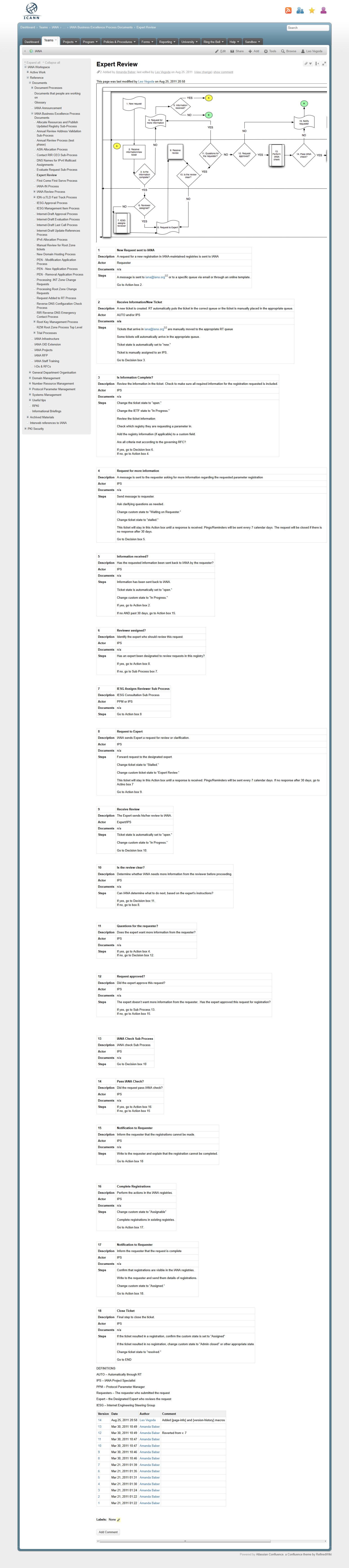 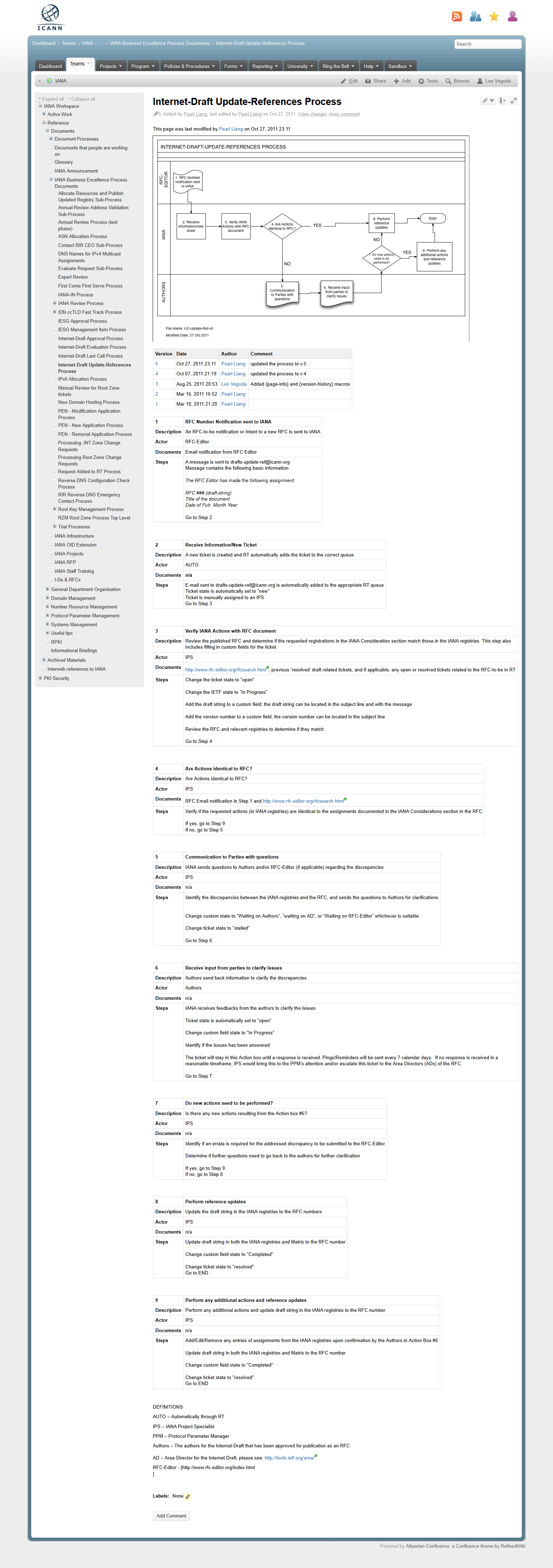 5
Customer survey
We will be running a customer survey to gather structured feedback we can use to improve our services
6
Improving our request processes
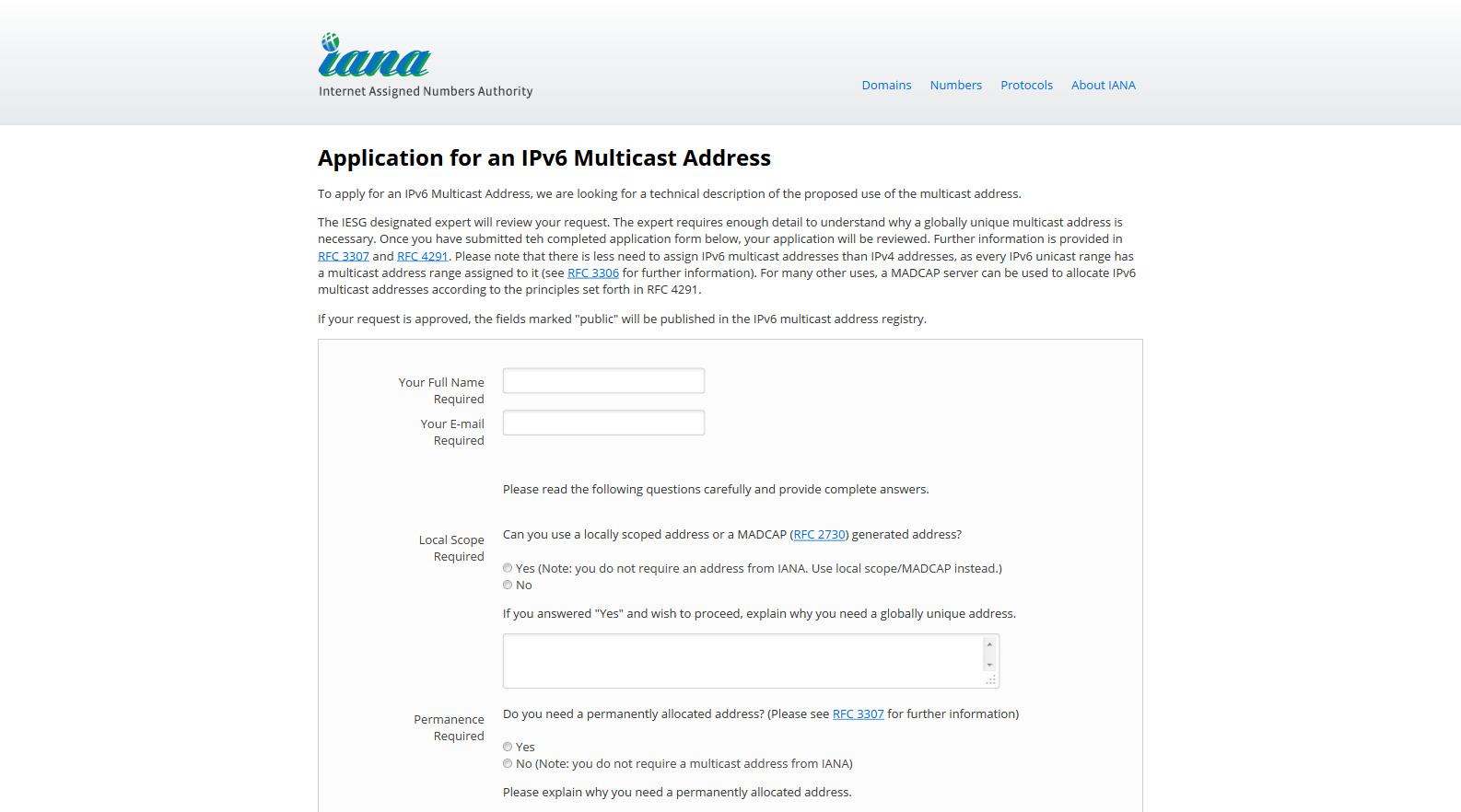 7
Security & continuity
4th annual security plan revised in November 2011
2nd IANA continuity exercise is planned for 2012, building on the success of 2010
CC BY 2.0 license from
flickr.com/dylancantwell
8
Key Ceremonies since APNIC 32
Ceremonies 7 & 8 were successfully completed
Full transcripts & logs are published on the dns.icann.org web site
9
SysTrust certification renewed
10
Other ICANN activities…
11
Time Zone Database
12
IDN Variant Issues Project Phases
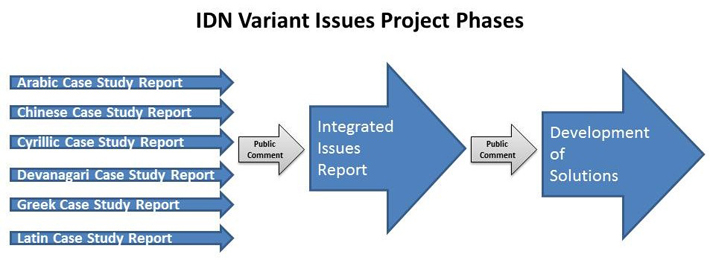 13
IDN Variant Issues Project Info
Community wiki
https://community.icann.org/display/VIP/Home
Public discussion list vip@icann.org 
https://mm.icann.org/mailman/listinfo/vip
14
Statistics
15
ccTLD DNSSEC map – Jan 2012
http://www.icann.org/en/topics/dnssec/deploy-en.htm
16
IPv6 web stats
17
But wait, there’s more!
Too much to report here

Check out our research web site for a series of daily reports on the health of Internet resources
http://stats.research.icann.org
18
Thank You
Questions
20